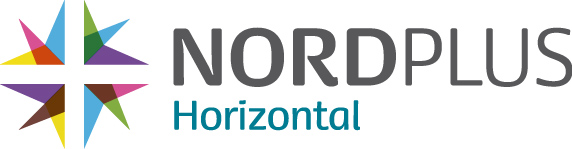 Students’ and parents’ views towards Language Awareness activities in the Nordic and Baltic countries
Samúel Lefever		 Heidi LayneUniversity of Iceland	 University of Helsinki
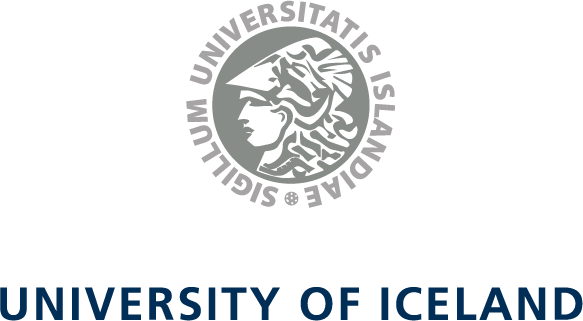 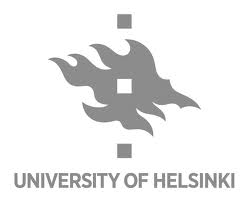 DELA-NOBA Final conference 2016
Developing the Language Awareness Approach in the Nordic and Baltic countries (DELA-NOBA)
08/2013 – 07/2016 
21 partners from seven Nordic/Baltic countries (Denmark, Estonia, Finland, Iceland, Latvia, Lithuania, Sweden) 
Partnerships between seven pilot schools (primary and secondary) and institutions in higher education
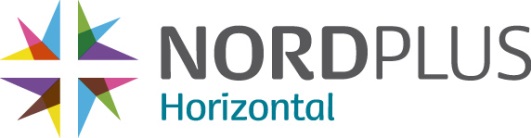 DELA-NOBA Final conference 2016
[Speaker Notes: Samuel and I will introduce a three year project funded by Nordplus Horizontal, 
called DELA-NOBA, Developing the Language Awareness/Eveil aux langues Approach in the Nordic and Baltic countries
The project represents a cooperation between 21 partners from seven Nordic/Baltic countries
And establishes partnerships between institutions in higher education in these countries and seven pilot schools  - including primary and secondary education]
DELA-NOBA’s general objectives
to examine how plurilingual language awareness education can be integrated and further developed in the Nordic/Baltic context 
to examine the impact of plurilingual language awareness education on learners’ and parents’ attitudes towards language diversity and language learning 
to contribute to the societal discussions on language diversity and language learning in the Nordic/Baltic countries.
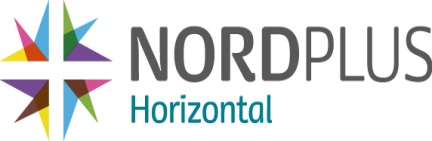 DELA-NOBA Final conference 2016
[Speaker Notes: The project has three main objectives. 
In general terms, the project will]
Seven pilot schools
List of plurilingual LA teaching activities (Primary 1, Primary 2, Secondary 1)

Three teaching activities 

Language autobiography
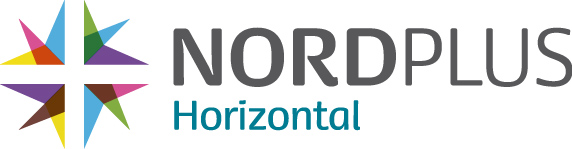 DELA-NOBA Final conference 2016
Surveys (based on EVLANG and JaLing)
Teachers
Preexperience survey 
Postexperience survey
 Parents
Preexperience survey
Postexperience survey
Teaching activities’ evaluations
Students
Teachers
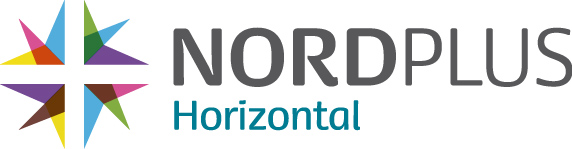 DELA-NOBA Final conference 2016
[Speaker Notes: At the pilot schools, LA teaching activities are implemented, both existing teaching activities and activities that are developed for the Nordic/Baltic context. 
These teaching activities are evaluated by the pupils and the teachers. 
Parallely, teachers’ and parents’ pre- and postexperiences are studied. 
Furthermore, we have ADRESSED the teachers preexperience survey TO a wider audience: in collaboration with the pilot school and teacher associations.]
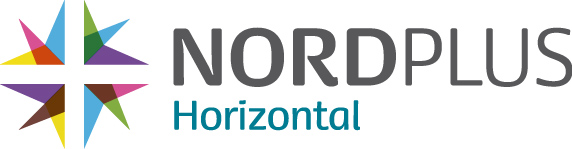 The Parents
Denmark (Children in two Grade 2 and one Grade 6 classes, ages 8 yrs. and 12 yrs. – The International Profile School in Copenhagen)
Preexperience: n=44 
Postexperience: n=41

Iceland (Children in three Grade 5 classes, ages 10-11 yrs.)
Preexperience: n=33 
Postexperience: n=30

Lithuania (Children in 2 Grade 2 classes, students in 11th class, gymnasium)
Preexperience: n=62 
Sweden: n=30
DELA-NOBA Final conference 2016
[Speaker Notes: This paper will report the preliminary findings of the initial parent and teacher questionnaires from DK + Iceland 

Pre-experience:
Lithuania: 15 parents of students in 11th class (gymnasium – 17 years old?)
2 groups of 2nd class pupils, total 47 + 15 = 62]
The Parents
Finland (Children in one Grade 6 class, age 12 yrs.)
Preexperience: n=18 
Postexperience: n=7

Sweden (Children in two groups, 13-14 yrs. and 14-15 yrs.)
Preexperience: n=35
DELA-NOBA Final conference 2016
Background information - Iceland
Most commonly known languages – parents:    Icelandic, English, Danish 
Languages most commonly spoken in the home:    Icelandic
Most common languages spoken by children:    Icelandic, but some children also speak Polish,    English, Lithuanian, Norwegian, Danish,    Spanish or Serbian
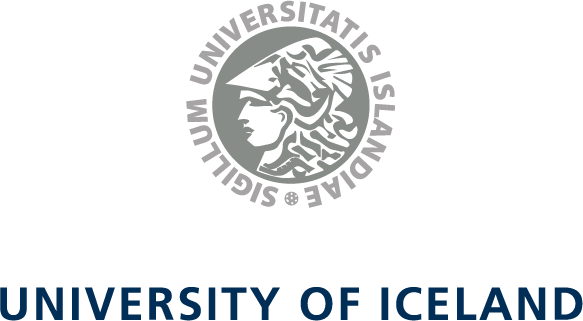 DELA-NOBA Final conference 2016
[Speaker Notes: Total number of reponses for pre-questionnaire = 33

Q1: Most commonly known languages: English 28, Icelandic 28, Danish 17,  lacking info about amount of knowledge
Q2: Languages spoken in the home, most common: Icelandic 28, Polish 3. Apparently, most homes are monolingual since there were only 35 answers.
Íslenska 28
Pólska 3
Lithaíska 1
Spænska 1
Serbneska 1
Enska 1

Q3: Most common languages spoken by children: Icelandic, some children speak more than 1 language
Íslenska 33
Pólska 3
Litháíska 2
Norska 2
Danska 1
Spænska 1 
Enska 3
Serbneska 1

Q4 Languages spoken with children at home: Almost same as q2. most common: Icelandic 26, Polish 3. 
Íslenska 26
Pólska 3
Litháiska 2
Spænska 1
Serbneska 1 
Enska 1]
Background information - Denmark
Most commonly known languages – parents:English, Norwegian, German, Swedish
Languages most commonly spoken in the home:    Danish
Most common languages spoken by children:    Danish, English (37%), German (8,7%) – some 
    children also speak Estonian, Faroese, French, 
    Latvian, Sami, Turkish
DELA-NOBA Final conference 2016
[Speaker Notes: Lacking Danish data

Iceland: 
Total number of reponses for pre-questionnaire = 33

Q1: Most commonly known languages: English 28, Icelandic 28, Danish 17,  lacking info about amount of knowledge
Q2: Languages spoken in the home, most common: Icelandic 28, Polish 3. Apparently, most homes are monolingual since there were only 35 answers.
Íslenska 28
Pólska 3
Lithaíska 1
Spænska 1
Serbneska 1
Enska 1

Q3: Most common languages spoken by children: Icelandic, some children speak more than 1 language
Íslenska 33
Pólska 3
Litháíska 2
Norska 2
Danska 1
Spænska 1 
Enska 3
Serbneska 1

Q4 Languages spoken with children at home: Almost same as q2. most common: Icelandic 26, Polish 3. 
Íslenska 26
Pólska 3
Litháiska 2
Spænska 1
Serbneska 1 
Enska 1]
Background information - Lithuania
Most commonly known languages – parents:    Lithuanian, Russian, English, German, French,
    Polish
Languages most commonly spoken in the home:
    Lithuanian (100%)
Most common languages spoken by children:    Lithuanian, English (45%), Russian, German –  
    some children also speak French, Polish or
    Italian
DELA-NOBA Final conference 2016
[Speaker Notes: Total number of responses for pre-questionnaire = 15 + 47 (62 total, 11th class, 2nd class)

Q1: Most commonly known languages: Lithuanian 15, 47 (62), Russian 14, 47 (61) English 12, 46 (58), German 12+33 (45), French 11+19 (30), Polish 6+32 (38), Latvian 16, Italian 13, Spanish 11, Estonian 1+4 (5), Danish 3, Norwegian 2, Sami 2, Turkish 1, Arabic 1, Ukrainian 1: Basic and fluent are highlighted, others are ‘just a few words’ 

Q2: Languages spoken in the home, most common: Lithuanian 15+47 (100%), Russian 9, English 4, Polish 2, German 1.   Apparently, most homes are monolingual since there were only 35 answers.

Q3: Most common languages spoken by children: Lithuanian, some children speak more than 1 language
Lithuanian 14+47
English 15+13 (28- 45%)
Russian 8+10
German 8
French 2
Polish 1
Italian 1

Q4 Languages spoken with children at home: Almost same as q2. most common: Lithuanian 15+47 (100%)
Russian 2+5
Polish 1
English 1+1
Norwegian 1
Italian 1]
Background information - Finland
Most commonly known languages – parents:    Finnish, English, German, Swedish,
    Italian, Spanish
Languages spoken at home:    Finnish, Swedish, French, Lingala and English
Most common languages spoken by children:    Finnish, Swedish, English, French and Spanish
Background information - Sweden
Most commonly known languages – parents:    Swedish, English, German, Spanish, French

 Languages spoken at home:    Swedish, 
Most common languages spoken by children:    Swedish, English, French
DELA-NOBA Final conference 2016
Languages children learn at school
Iceland: 
	Icelandic (Grade 1) 
	English (Grade 4) 	
	Danish (Grade 7) 
    
Denmark: 
	Danish and English (Grade 1) 
	French (Grade 5) – 48%	
	German (Grade 5) – 57%
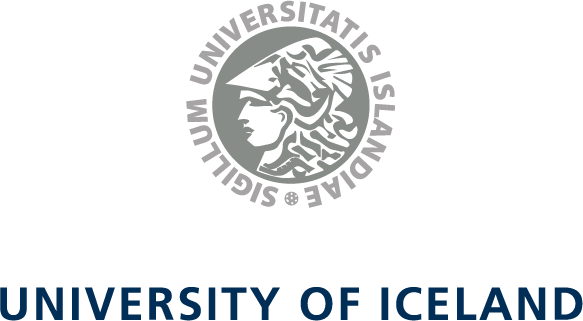 DELA-NOBA Final conference 2016
[Speaker Notes: Languages children learn at school (q6)   English – 100%     Icelandic – 100%
Language teaching preference (q7) What languages would you like your child to learn at school?   English – 90%, Icelandic – 85%, Danish – 33%, Spanish – 18%,    German – 9%, Norwegian – 9%, French – 6%, Chinese – 3%]
Languages children learn at school
Lithuania: 
	Lithuanian 
	English 	
	Russian, French and German in 11th class
	Chinese   

Finland: 
 	Finnish (Grade 1) – 73%
	French (Grade 1) – 100%
	English (Grade 3/4) – 100%    	
	Spanish (Grade 3/4) – 6%
	Swedish (Grade 3/4) – 11%

Sweden: English, Swedish, French, German
DELA-NOBA Final conference 2016
[Speaker Notes: Languages children learn at school (q6)
Lithuania: gymnasium
	Lithuanian – 100% (15+44)
	English –  13 + 47 (almost 100%)	
	Russian– 7+1
	French-7 
    	German – 5
	Chinese - 1]
Language learning preferences
Denmark: Danish and English (vast majority)
	German, Spanish, French, Swedish
Iceland: Icelandic and English (vast majority)
	Danish, Spanish
Lithuania: Lithuanian and English (vast majority)
	Russian, German, French
Finland: English, French and Swedish (3 most common), Finnish, 	sign language, Spanish, German, Italian, Chinese, 	Estonian
Sweden: Swedish, English, French (most common), Spanish and 	German
DELA-NOBA Final conference 2016
[Speaker Notes: Language learning preference (q7)  Which languages would you like your child to learn at school?
Most frequent answers in each country:

Lithuania: Lithuanian – 15+34, English – 11+39, Russian – 13+18, German – 13+16, French – 9+15, Spanish – 2+4, Italian – 5+2, Norwegian – 2, Danish – 1, Chinese – 3+3, Estonian 2, Latvian 2, Polish 2, Swedish 1
Iceland:   English – 90%, Icelandic – 85%, Danish – 33%, Spanish – 18%,    German – 9%, Norwegian – 9%, French – 6%, Chinese – 3%]
Parents’ views – pre experience
Parents in Denmark, Iceland, Lithuania, Sweden and Finland overwhelmingly agree that:
it is important for children to be introduced to different languages at school (I: 100%, DK: 95%, L: 97%, F: 94%, S:100%)
it is important to know a variety of languages (I: 100%, DK: 95%, L: 98%, F: 94%, S: 100%) 
knowing other languages helps you to learn new ones 
     (I: 97%, DK: 98%, L: 95%. F: 100%)
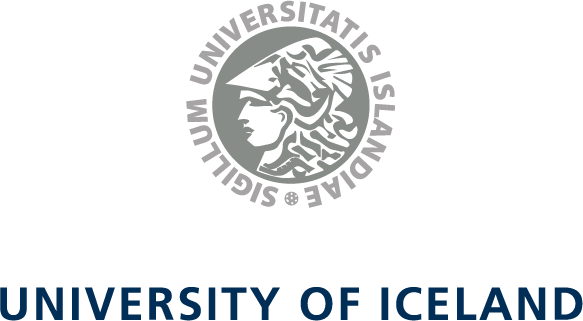 DELA-NOBA Final conference 2016
[Speaker Notes: Q11 All the parents agreed that it is important for children to learn about other languages at school (Mjög sammála 21 (66%), sammála 11 (34%)  
DK = enig 3, 6,8%;  4 meget enig 39, 88,6% 
Lithuania= strongly agree 10+39 (79%), agree 5+6 (18%), disagree 1, strongly disagree 1

Q12 All parents agreed that it is important to know a variety of languages. (Mjög sammála 25 (76%), sammála 8 (24%))
DK = enig 3 6,8%; 4 meget enig 39, 88,6% 
Lithuania= strongly agree 11+40 (85%), agree 2+6 (13%), disagree 1


All but one parent agreed that knowing other languages helps you to learn new ones.  
Q5 When you want to learn a new language, do you feel that the languages that you already know 
- help in learning new languages?    YES  32    NO 1   / DK:  43 YES NO / Lith: Yes 14+42  No 1+2
- are an obstacle in learning new languages?   YES 1   NO 32  / NO: 41 YES: 2]
Children’s interests (according to parents)
Children are interested in learning about new languages and cultures.
Children have asked questions about:
languages and cultures in other countries – I: 73%, D: 89%, L: 72%, F 78%, S: 86%
language and languages in general – I: 70%, D: 68%, L: 55% , F: 90%, S: 74%
 the language(s) used at home – I: 53%, D: 82%, L: 60% , F: 73%, S: 31%
 the language(s) used at school – I: 57%, D: 73%, L: 56%,  F: 95%, S:77% 
the origins of the family (country, city) – I: 60%, DK: 84%, L: 90%, F 73%, S:43%
 the language(s) used with relatives – I: 34%, DK: 71%, L: 65%, F 45%, S:37%
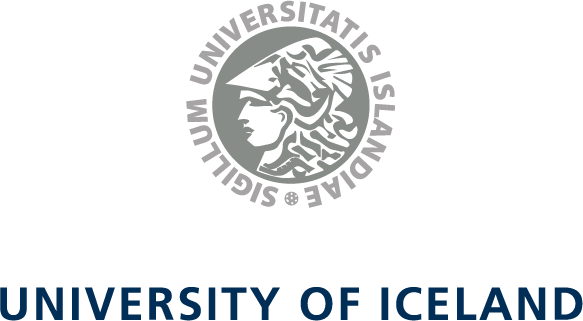 DELA-NOBA Final conference 2016
[Speaker Notes: Q8  Almost all the parents (88%) said their children were interested in learning about new languages at school. Ice: (strongly agree 19, agree 10, I don’t know 4, total 33)
DK = stærkt uenig 2 4,5% 2 =      uenig 2 4,5% 3 = enig 20 45,5% 4 = meget enig 20 45,5% 
Lithuania = (strongly agree 4+33, agree 10+9, I don’t know 2+5, total 15+47)

Q9  The majority of parents (78%) also said their children were interested in learning about other cultures and traditions at school. Ice: (strongly agree 9, agree 13, I don’t know 4, disagree 1, strongly disagree 1,  total # answers: 28/33)
DK = stærkt uenig 0 0,0% 2 =      uenig 4 9,1% 3 = enig 18 40,9% 4 = meget enig 22 50,0% 
Lithuania = (strongly agree 1+38, agree 11+7, I don’t know 3+2, total 15+47)

Q10 Children have asked questions about:- languages and cultures in other countries – Yes 24 (73%) No 8 I don’t know 1
- language and languages in general – 23 (70%), 9, 1
- the language(s) used at home – 17 (53%), 15, total: 32
- the language(s) used at school – 19(57%), 14
- the origins of the family (country, region, city) – 20 (60%), No 12 (36%), I don’t know 1
- the language(s) used in the family (grandparents, uncles and aunts, etc.) – 11 (34%), No 21 (65%) 

Lithuania: 
- languages and cultures in other countries – Yes 1+44, No 8+2, I don’t know 6+1
- language and languages in general – Yes 1+33, No 8+7, I don’t know 6+7
- the language(s) used at home – Yes 5+32, No 2+13, I don’t know 8+1
- the language(s) used at school – Yes 1+35, No 3+12, I don’t know 11+2
- the origins of the family (country, region, city) – Yes 11+45, No 0, I don’t know 4+2
- the language(s) used in the family (grandparents, uncles and aunts, etc.) – Yes 9+31, No 1+10, I don’t know 5+6

Differences (highlighted) could be due to less experience with diverse cult/ling backgrounds (fewer immigrants)]
Parents’ views – post experience
Children have asked questions about:
languages and cultures in other countries – I: 83%, DK: 51%, F:29%      
language and languages in general – I: 80%, DK: 42%, F:29%
the language(s) used at home – I: 63%, DK: 65%, F:14%
the origins of the family (country, region, city) – I: 13%, DK: 67%, F:14%
the language(s) used in the family (with relatives) – I: 70%, DK: 65%, F:14%
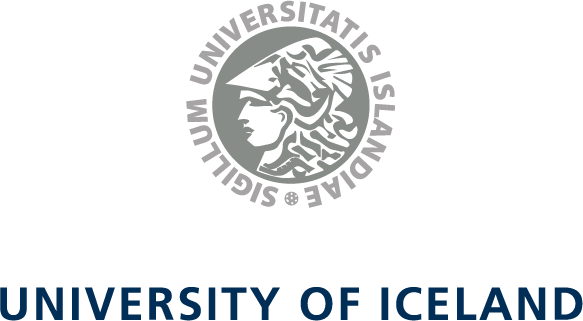 DELA-NOBA Final conference 2016
[Speaker Notes: OMIT?? 
Roughly one third of the parents said their children had talked to them about the Language awareness project. Q 1a: No 19, Yes 11, total 30 answers

Q2 Children have asked questions about:- languages and cultures in other countries – Yes 25 (83%) No 5 total: 30 Increase of 10%
- language and languages in general – 24 (80%), 6 Increase of 10%
- the language(s) used at home – Yes 19 (63%), No 11, Increase of 10%
- the language(s) used at school – not asked in post questionnaire
- the language(s) used in the family (grandparents, uncles and aunts, etc.) – Yes 21 (70%), No 9 (30%) Increase of 36%
- the origins of the family (country, region, city) – Yes 4 (13%), No 26 (87%), decrease of 47%

Q3  A little over half of the parents in Iceland (57%) observed a change with regard to their child’s attitude towards foreign languages or towards cultures and traditions different from his/hers. For example, the parents said their children talked about other cultures, for example Chinese and Polish cultures, they spoke about foods from different countries and they showed an interest in learning other languages. 

Q4  language awareness activities are positive for the development of your child – 28 (93%)]
Parents’ views – post experience
Parents overwhelmingly agree that doing language awareness activities at school are important because they contribute to children’s:

knowledge about languages and cultures (I: 100%, DK: 88%. F:71%)
positive attitudes towards languages and cultures    (I: 100%, DK: 88%: F:71%)
abilities to talk about languages, to analyse languages, to compare languages (I: 100%, DK: 86%, F:71%)
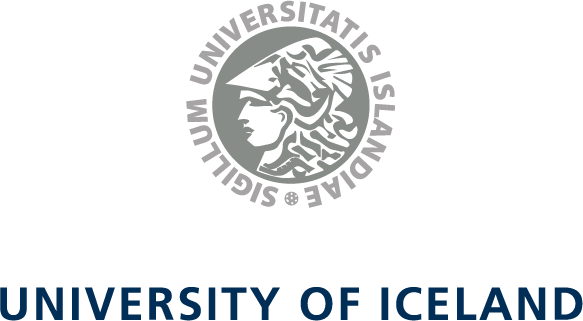 DELA-NOBA Final conference 2016
[Speaker Notes: I have omitted: Parents say that parents should be invited to take part in language awareness activities at school. 
Because this is not the case in DK

Q4 and 5b  Parents overwhelmingly agree that language awareness activities are positive for their child’s development they contribute to children’s :
knowledge about languages and cultures – I: 3 - 3%, 4 - 97%
DK: 1 3 7,0% 2 2 4,7% 3 7 16,3% 4 31 72,1% 
positive attitudes towards languages and cultures – I: 3 - 7%, 4 - 93%
DK: 1 4 9,3% 2 1 2,3% 3 12 27,9% 4 26 60,5% 
abilities to talk about languages, to analyse languages, to compare languages –  I: 3 - 37%, 4 - 63%
DK: 1 4 9,3% 2 2 4,7% 3 11 25,6% 4 26 60,5% 

Open answers: broadens children perspectives, helps children who speak other languages to feel more accepted

Q5a  They also think that language awareness activities have a place within the school syllabi (100%) and that parents should be invited to take part in language awareness activities at school (for instance by making short presentations) (100%)]
Students’ voices – FinlandWhat did you learn?
I learnt greetings on different languages
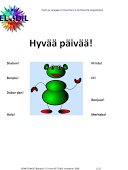 Greeting in different languages, pronunciations and about languages spoken in different countries
I learnt  to greet in Arabic and official greetings in different languages
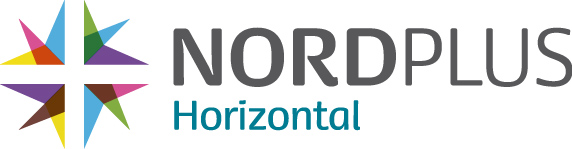 What did you like about the exercise?
I liked about the material and video
Greetings, video, greetings in different languages, pronunciations
Counting how many language are spoken in our classroom
I would like to learn more about the languages that I speak:
Totally agree and agree 53%
I don’t know 47%
I would like to learn more the languages I study with Finnish/French
Totally agree or agree 61%
I don’t know 31%
Totally disagree 1
ALA 2014
Conclusions
Parents and teachers have very positive attitudes towards plurilingual language awareness activities in schools
Plurilingual teaching activities may contribute to students’ reflection on languages and cultures
The recognition of minority languages and the integration of plurilingual teaching activities in across the curriculum are areas that need emphasis
DELA-NOBA Final conference 2016
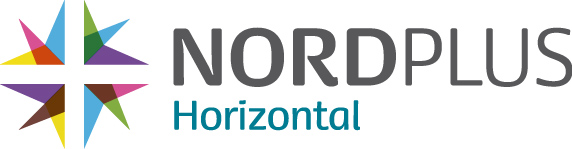 Questions? Comments?https://www.ruc.dk/index.php?id=22283
Samúel Lefever		 Heidi Laynesamuel@hi.is
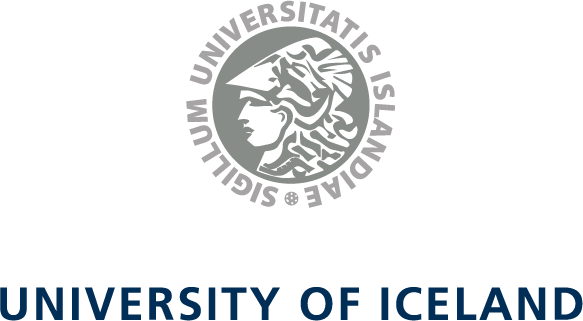 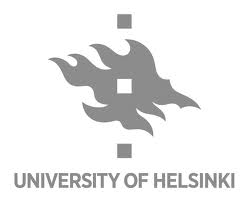 DELA-NOBA Final conference 2016
[Speaker Notes: These are just some first results, and (WHERE) we only focused on Denmark and Iceland, but the results are promising. 
It seems as if both parents and teachers – at least in D and I - acknowledge the need for plurilingual LA education.   
We are looking forward to compare our results with those from the other Nordic/Baltic countries. 
You can find the surveys  and the teaching materials on our project website. 
Please, a have a look, and get in touch if you have any questions and comments.]